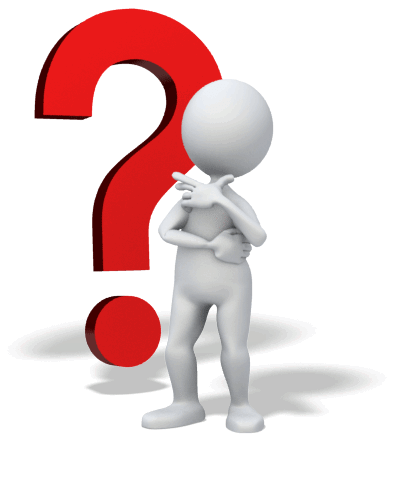 ПОИСК РАБОТЫ
СПОСОБЫ ПОИСКА РАБОТЫ
Самостоятельно

На заказ

Комбинировано

Обращение к работодателю
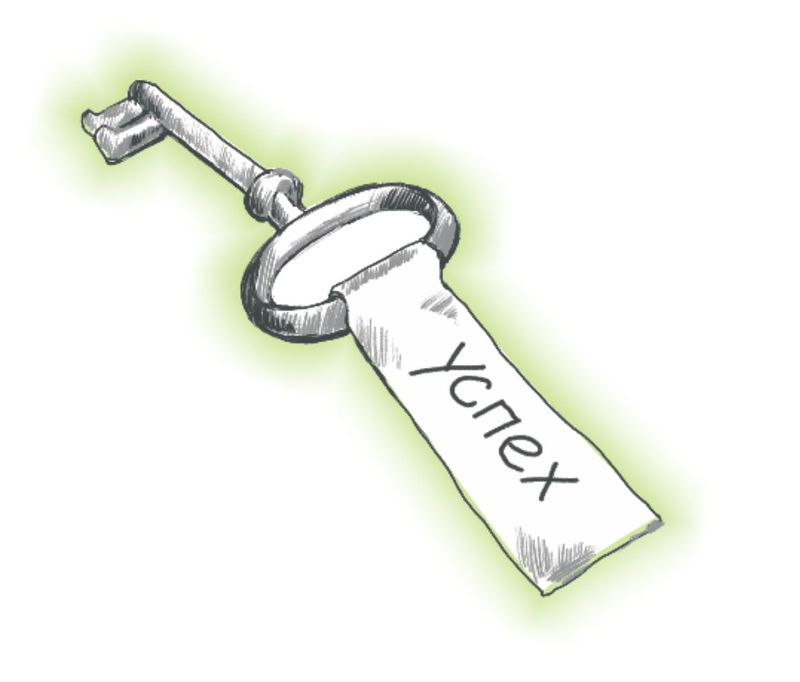 САМОСТОЯТЕЛЬНО
интернет 
 СМИ 
 знакомые 
 друзья 
 родственники
НА ЗАКАЗ
Биржи труда и кадровые агентства:
 подобрать несколько кадровых агентств, имеющих государственную регистрацию и лицензию, опыт работы на рынке труда, положительные отзывы
 сообщить им ваши условия работы, которые вы бы хотели иметь на новом месте работы
 определить точно, на основе договора на выполнение таких услуг, сроки исполнения такой работы и процедуру исполнения работы (когда созваниваемся, какие варианты не предлагать, что уточнять в информации об условиях нового места работы)
 анализировать поступающую от кадровых агентств информацию не только с вашими условиями работы, но и с такой же информацией от других агентств
 контролировать выполнение кадровыми агентствами своих обязательств по договору
 реагировать быстро на их предложения, действовать решительно, внимательно, предварительно продумывая свои действия
КОМБИНИРОВАНО(использовать одновременно несколько способов поиска работы)
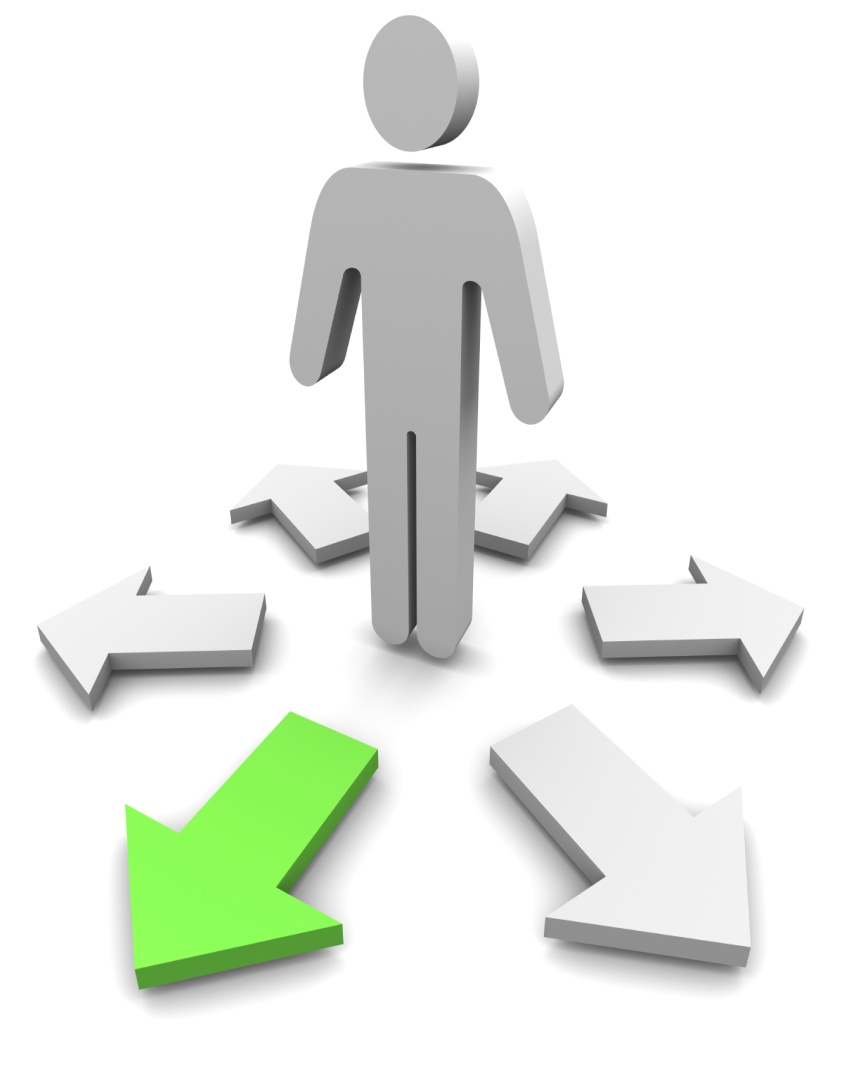 ОБРАЩЕНИЕ К РАБОТОДАТЕЛЮ
Порядок действий:
Подготовьтесь к телефонному звонку:

формулируете цель обращения
что вы можете фирме предложить
продумываете начало и конец разговора
приготовьте ручку, бумагу, свое резюме
 сядьте удобно, предупредите окружающих людей, чтобы вас не отвлекали
(лучше все предварительно записать)
2. Дозвонившись:
поздоровайтесь 
 спрашиваете, с кем могли бы переговорить по вопросам трудоустройства 
 когда вас соединят, поздоровайтесь еще раз и представьтесь
 озвучьте цель вашего телефонного обращения и поинтересуйтесь, есть ли у собеседника сейчас время для разговора с вами (если – нет, поинтересуйтесь, когда можно перезвонить)
 кратко опишите, что вы можете предложить  (формулируйте ваши предложения, используя так называемые «Вы-формулировки»: «Вас, возможно, заинтересует...»)
 будьте лаконичны: помните, ваша цель договориться о собеседовании или, в крайнем случае, о возможности выслать резюме
3. Будьте готовы ответить на вопросы:

 ваше образование, имеющийся опыт
 как вы узнали о существовании вакансии
 какого рода работу вы думаете получить в этой конкретной фирме
 …..

Приготовьте и свои вопросы.
4. Если вам предложили приехать на собеседование:
 уточните дату и время
 с кем будет проходить собеседование
 адрес, как проехать
	В конце разговора не забудьте поблагодарить за уделенное вам время. В случае повторных звонков, каждый раз представляйте себя полностью. Наметив звонок, строго придерживайтесь договоренностей: это создает впечатление о вашей обязательности и аккуратности. 
	Если договориться о собеседовании не удалось, попросите о возможности предоставить резюме.
РЕЗЮМЕ
ФИО (полностью)
Личные данные: 
Дата рождения
Домашний адрес
Контактная информация (телефон, е-mail)
Цель: оформление на должность …
Образование 
Дополнительное образование
Опыт работы
Профессиональные навыки:
уверенный пользователь ПК 
- опыт в других сферах
- владение трудовыми навыками (ведение документооборота, работы с клиентами)
- владение языками
Личные качества:
- умение работать в команде
- активная жизненная позиция, целеустремлённость
- организаторские способности, коммуникабельность
- ответственность, оперативность, оптимизм
- аналитический склад ума, быстрая обучаемость
Дополнительные сведения:
Семейное положение: не женат
Дети: нет
Водительское удостоверение: есть
Возможность командировок: да